Rota Management and Education
Andy Watson, 
Ruth Smith, 
Anna Sibley, 
Sian Nazurally, 
Poppy Hicks.
Purpose of workshop
Why have we chosen this workshop?
What do we want to achieve today?
Workshop agenda
Introductions 
Evidence that rota design is central to quality 	Andy Watson
Principles of rota management			Ruth Smith
Workshop discussion on good and bad experiences of rota design	All at tables
Interview with Rota masters                                 Sian Nazurally and Poppy Hicks 
						Chaired by Anna Sibley
General discussion 				All delegates
Rota management is central to Quality
Balance of training and service
Ensuring appropriate safe cover for all clinical sessions
Ensuring all learners achieve all their educational objectives.
Rota management is central to CLINICAL Quality
Balance of training and service
Ensuring appropriate safe cover for all clinical sessions
Ensuring all learners achieve all their educational objectives.

Can be very complex. If service predominates rota allocation then trainees can be very unhappy.
If not manged well patient safety can be compromised. Burn out is associated with poor decision making.
Burn out causes rota gaps
Rota management is central to Educational Quality
Balance of training and service
Ensuring appropriate cover for all clinical sessions
Ensuring all learners achieve all their educational objectives.

Can be very complex. If service predominates rota allocation then trainees can be very unhappy.
Burn out; undermining; sickness rates
Quality intervention questions to trainees
Is it possible to influence the rota to enable:-
Attending teaching?
Study leave?
To obtain specific competencies?
Reasonable requests for annual leave?
SERVICE REQUIREMENTS FROM TRAINEES in O&G
Antenatal clinic
Antenatal triage/ assessment
Labour Ward
Antenatal/ Post natal in patients
Assessments in A&E and ambulatory emergency gynaecology
In patient gynaecology
Assisting in theatre
Service pressures
Covid related restoration 
2ww work
Maternity safety Need 24/7 cover for maternity services
Competency for different trainees
Interaction of clinical quality and educational quality
The educational concerns often predate the clinical quality concerns. 
Trainees are “canaries in the mine”
Trusts with good educational outcomes tend to have a strong educational team overtly supported by the MD reporting to the exec.
Cognition of training needs in rota management is central to delivering educational quality
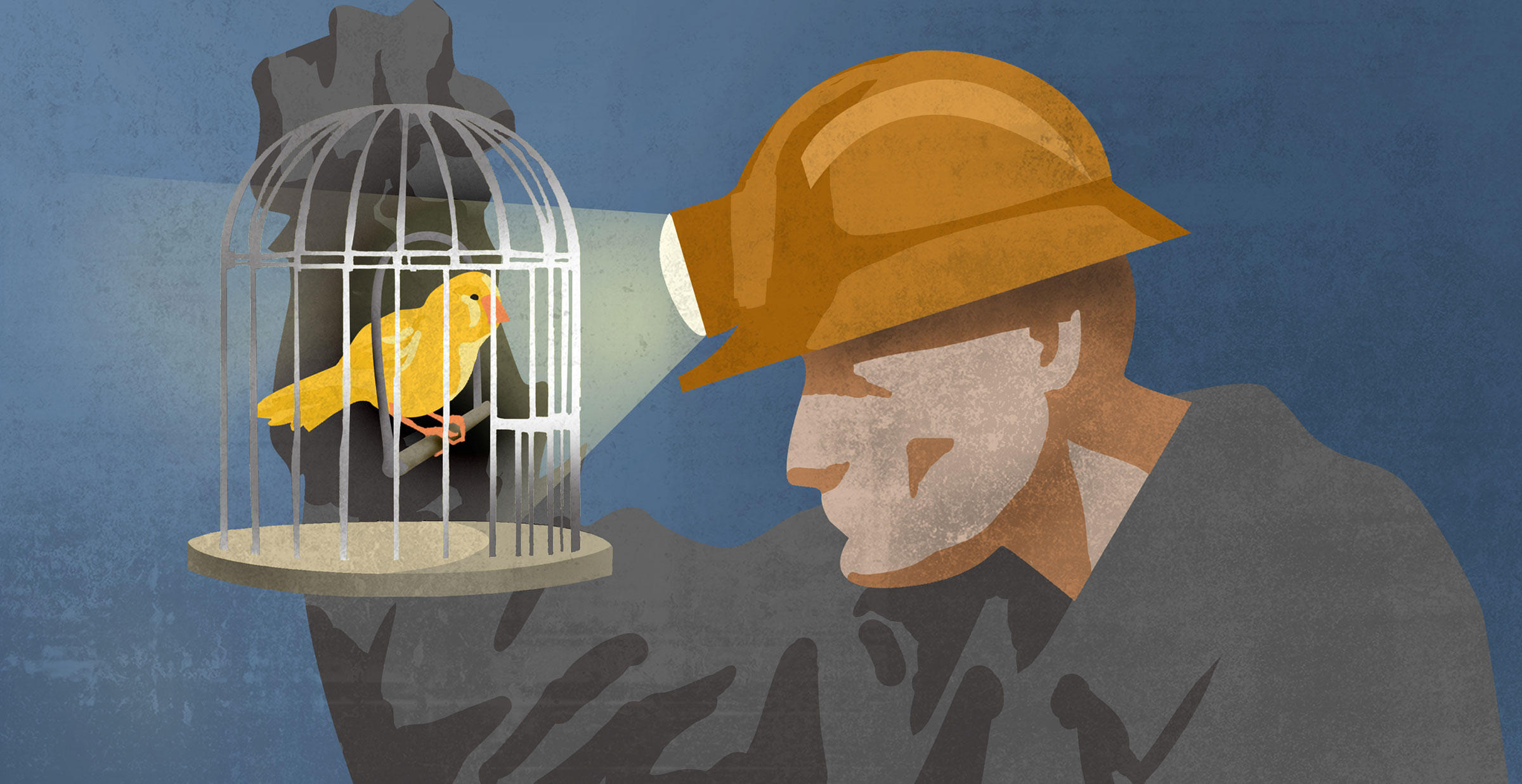 This Photo by Unknown Author is licensed under CC BY-NC
Evidence of rota management being central to good quality
“Best thing about this unit is the rota master”. 
“They always promptly respond to our reasonable requests”.
“I have to work hard but the rota processes help me cope with that”
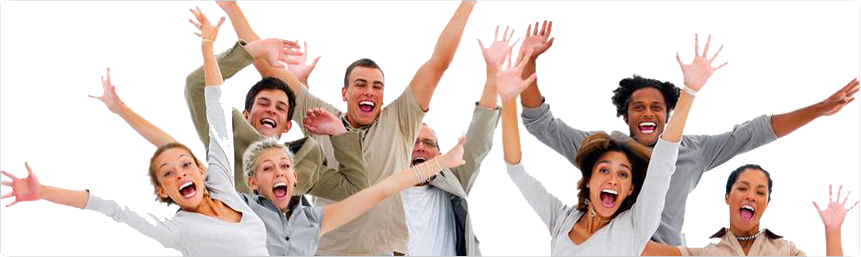 Recent negative comments
“the rota team demand 8 weeks notice of leave but we do not hear if it has been accepted until the week before”
“I was denied time off at [an important religious festival] despite giving plenty of notice. Someone from a different background was given that time off even though they requested after me”
“Now I have complained about the rota team I feel there is a target on my head. They have since been even more unhelpful”
A trainee in tears advised us that she could not visit her parents overseas because of the rota management processes.
Summary
Processes of rota management are central to clinical quality
Rota management is fundamental to ensuring a positive educational experience for the doctors in training.
Workshop IN GrOUPS
Discuss times when rota management did not go well

What were the causes?
What were the consequences
Workshop IN GrOUPS
When has rota management gone well?



What ensured that worked?